МБДОУ Детский сад комбинированного вида «Ягодка»
Зимняя прогулка
Выполнила воспитатель 1 категории: Кувакина Т.Н.
2018
Ах, зима, зима... Самое холодное время года. Но дети всегда с нетерпением ждут зиму, первый снег, лед, высокие сугробы. Это сказочное время, время разнообразных игр на свежем воздухе.
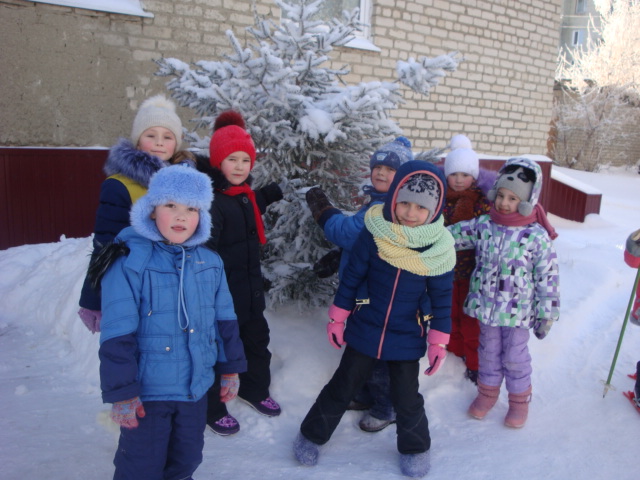 Ах, лыжи мои, лыжи, 
Без вас я сам не свой.
Ну что на свете ближе
Мне снежною зимой?
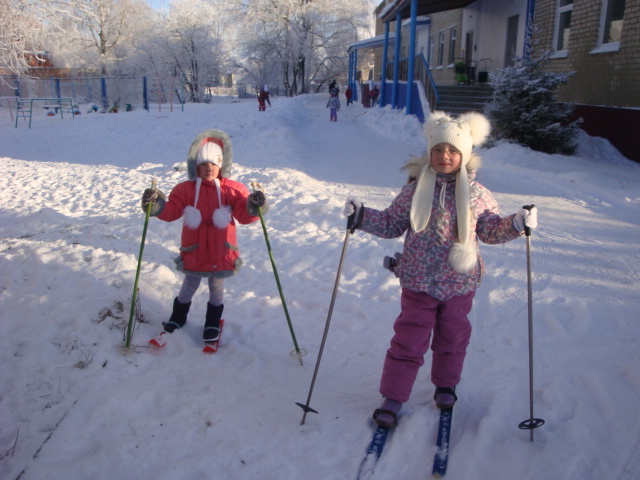 Мы из снега крепость строим –Начинали всё с нуля.Нас немного было – трое,А теперь – хоть отбавляй.
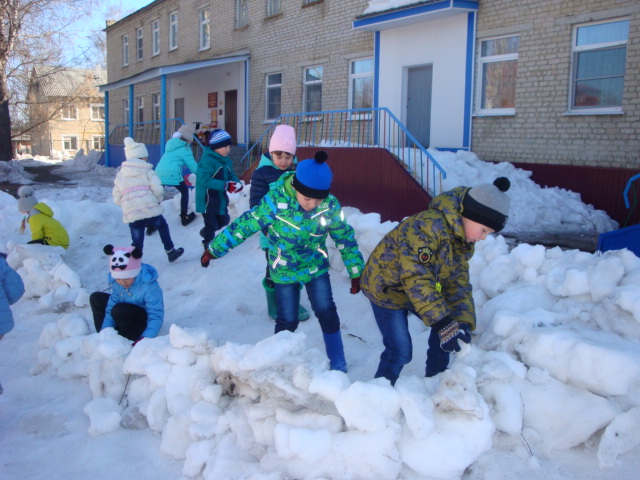 Снежный бой! Снежный бой!Здесь и я, само собой!Все в атаку! Напролом!Из снежков метелица...
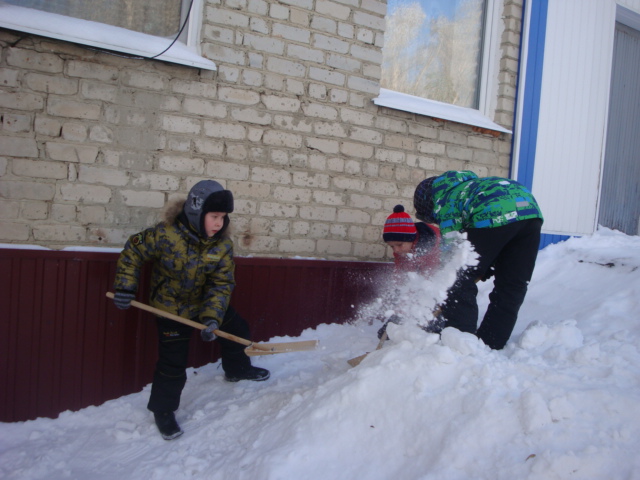 Птички, птички, подходите —
Угостить мы вас хотим!
Ешьте сколько захотите
Мы вам зернышек дадим!
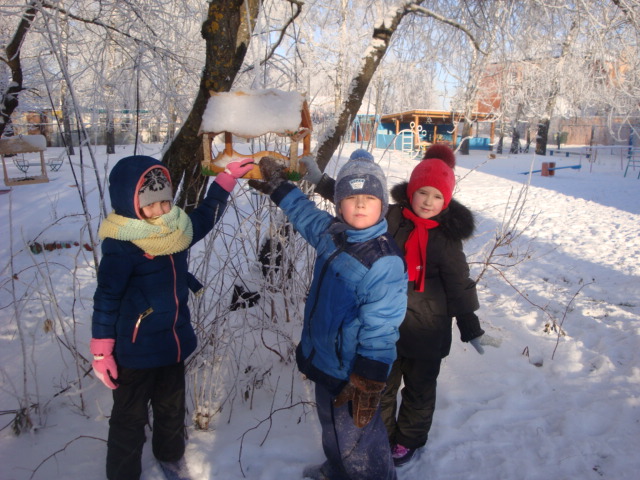 Скрип-скрип-скрип! —
скрипит снежок. —
Выходи во двор, дружок!
Санки быстрые бери,
Нос от стужи береги!
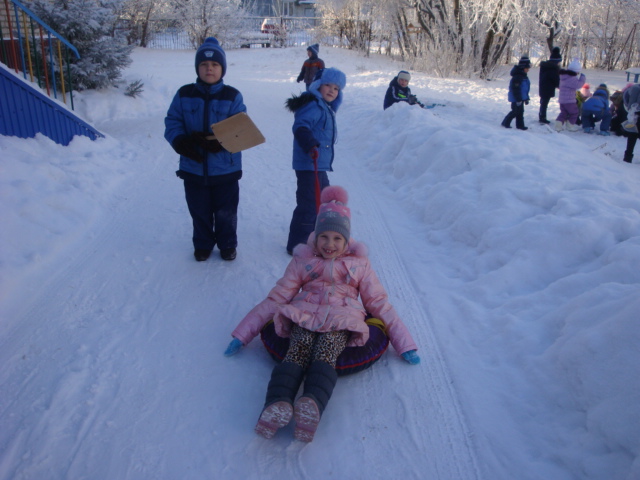 На улице трещит мороз.Все в инее дома.Но не пугает детвору,Что на дворе зима.